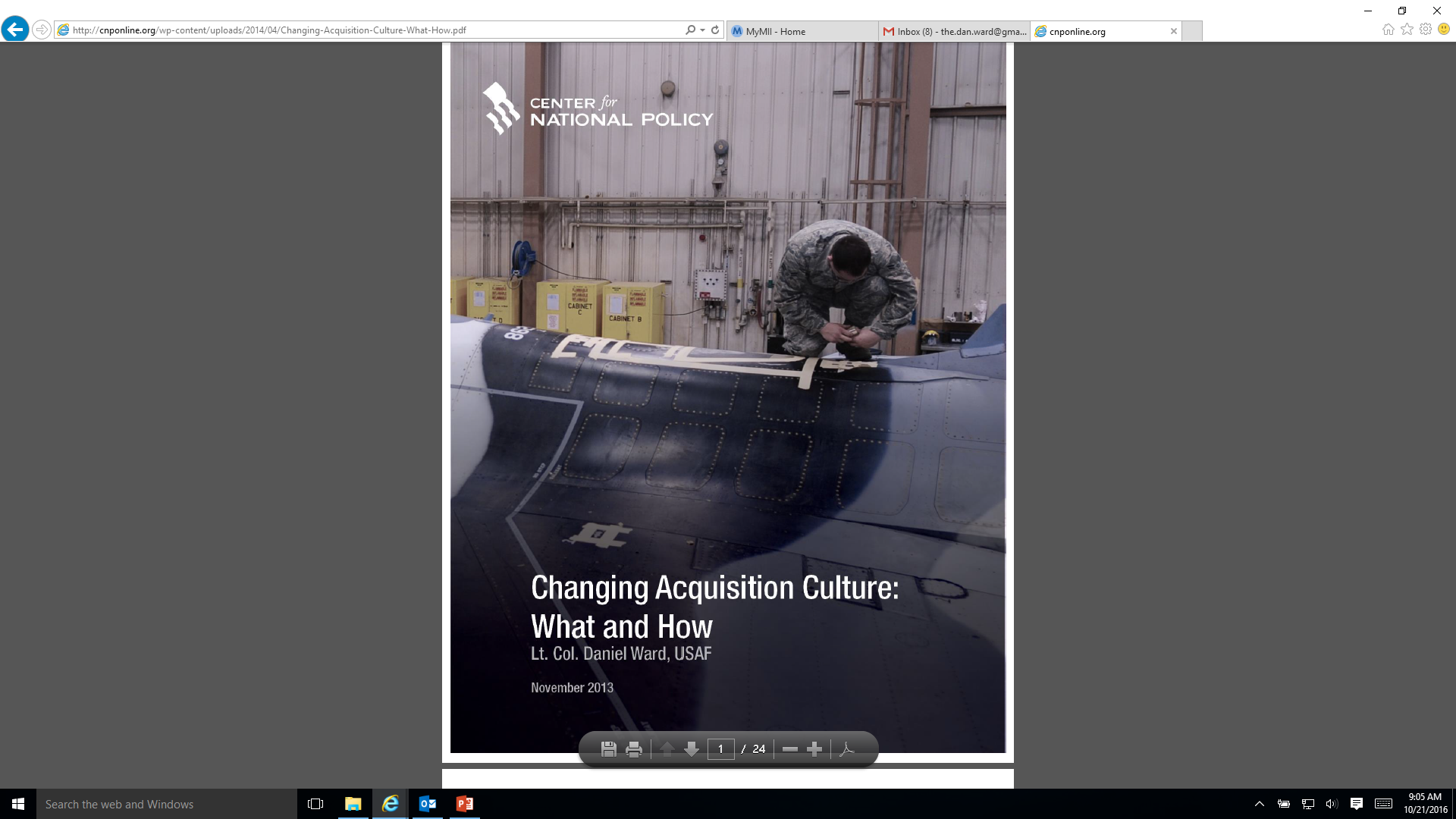 Changing
Building
Culture 

Dan Ward
©2024 The MITRE Corporation. ALL RIGHTS RESERVEDApproved for public release. Distribution unlimited 24-02352-7
This work is licensed under CC BY-SA 4.0.
[Speaker Notes: Several years ago, I published this paper that introduced a framework for culture change. I’ve learned a lot about this topic in the 9 years since this paper came out, I’ve tested the framework a couple times, and have continued to update it. One update in particular is that now I talk about Building Culture instead of Changing Culture, and the paper talks about a framework called FIST that became FIRE for my first book

In this video, we’re going to take a look at what culture is and how to build one. 


http://cnponline.org/wp-content/uploads/2014/04/Changing-Acquisition-Culture-What-How.pdf]
CULTURE
CULTURE
CULTURE
CULTURE
CULTURE
CULTURE
SHARED BELIEFS* AND BEHAVIORS
CULTURE
[Speaker Notes: Culture is a big topic, so let’s start with a simple definition: We can define organizational culture as (mostly) the shared beliefs and behaviors within an organization.  

Beliefs come in two important flavors: things we believe are TRUE, and things we believe are IMPORTANT – we call that second category VALUES

It’s important to understand that culture is dynamic, not static. It’s always in flux, so these things we’re about to talk about simultaneously express culture and shape culture.]
Culture
Culture, culture, culture
Culture, culture, culture
Culture, culture, culture
Culture, culture, culture
Culture, culture, culture
Culture, culture, culture
Culture, culture, culture
[Speaker Notes: Some cultures believe that conformity, compliance, and bulleted lists are good.
They express this belief by making slides that look like this.]
Culture
Culture, culture, culture
Culture, culture, culture
Culture, culture, culture
Culture, culture, culture
Culture, culture, culture
Culture, culture, culture
Culture, culture, culture
[Speaker Notes: But the thing is, culture is never monolithic. An organization of just about any size will have sub-cultures and co-cultures and small pockets of people that do not exactly fit the larger pattern while still having a connection to the larger group. 

So those bulleted lists… may be less uniform than you might expect.]
Culture
Culture, culture, culture
Culture, culture, culture
Culture, culture, culture
Culture, culture, culture
Culture, culture, culture
Culture, culture, culture
Culture, culture, culture
[Speaker Notes: Effective cultures don’t always spread – sometimes they remain isolated and insulated. 

But with a little deliberate effort they can spread… and it’s much easier to spread an internal culture than to introduce an entirely alien culture.]
Culture
Culture, culture, culture
Culture, culture, culture
Culture, culture, culture
Culture, culture, culture
Culture, culture, culture
Culture, culture, culture
Culture, culture, culture
[Speaker Notes: That means it’s possible to shift the default by building on existing sub-cultures, without introducing an entirely foreign culture (which tend to trigger the corporate immune response and lots of resistance).

But again – culture is never monolithic, so we’re not aiming for complete conformity here.]
LEADERSHIP
LITERATURE
PEERS
PRACTITIONER
TRAINING & 
EDUCATION
[Speaker Notes: OK, let’s get a bit more specific.

This diagram (from the original paper) has five parts. There is the box in the middle, the Practitioner, and then four key influence channels, which affect the way practitioners see the world, make decisions, solve problems, and select courses of action. 

We’re going to walk through the diagram a piece at a time and talk about how to use it to develop a culture change strategy.]
LEADERSHIP
Make Decisions
Solve Problems
Take Action
LITERATURE
PEERS
PRACTITIONER
TRAINING & 
EDUCATION
[Speaker Notes: We’ll start in the middle, with the box labeled Practitioner.

In our context, practitioners include PM’s, Contracting Officers, Engineers, Financial Analysts, etc. 

Their output is the decisions they make, problems they solve, and the actions they take. But it’s not just the decision or solution itself. It’s also the decisions they choose to make (or not make), the problems they choose to solve and choose to not solve.]
Metrics
Messages
Incentives
Investments
Enablers
LEADERSHIP
LITERATURE
PEERS
PRACTITIONER
TRAINING & 
EDUCATION
[Speaker Notes: One of the most obvious influences on a member of an organization is the organization’s leadership.

The Leadership channel represents senior decision-makers, the people who are in charge of an effort. This could be at the tactical / program manager level or at higher, strategic level (PEO and above). 

This channel includes:
Metrics – what gets measured, reported, paid attention to, used, and acted upon?
Messages – what do leaders say (or not say)
Incentives – promotions, rewards, recognition, encouragements
Funding – where do leaders allocate financial resources
Enablers – other, non-financial resources, to include permissions and waivers as well as facilities and processes]
LEADERSHIP
LITERATURE
PEERS
PRACTITIONER
Networking
Mentoring
Best Practices
Informal Links
Hallway Conversations
TRAINING & 
EDUCATION
[Speaker Notes: The Peer channel represents the practitioner’s colleagues, collaborators, and competitors. The people who are working on the effort with the practitioner or are working on similar efforts, inside and outside the organization. 

This channel includes:
Informal and formal networking and mentoring activities, the best practices that are actually shared, discussed, and adopted. It includes OJT and side conversations over coffee.]
Books
Papers
Articles
Videos
Comics
Blogs
Tweets
Memes
LEADERSHIP
LITERATURE
PEERS
PRACTITIONER
TRAINING & 
EDUCATION
[Speaker Notes: The Literature channel includes the various media that convey professionally-relevant information. It is generally self-directed and self-selected, and represents the things people actually read, watch, or engage with. I’ve never seen a significant culture build that wasn’t based on some sort of document – Declaration of Indep, Agile S/W Manifesto, every religion ever, Accelerate Change or Lose,

This channel includes:
formal academic studies and papers as well as informal blogs and social media streams.
Video and other graphics (comics, memes, etc)]
LEADERSHIP
LITERATURE
PEERS
PRACTITIONER
Classes
Workshops
Presentations
Webinars
Lunch & Learn
TRAINING & 
EDUCATION
[Speaker Notes: The Literature channel includes the various media that convey professionally-relevant information. It is generally self-directed and self-selected, and represents the things people actually read, watch, or engage with. I’ve never seen a significant culture build that wasn’t based on some sort of document – Declaration of Indep, Agile S/W Manifesto, every religion ever, Accelerate Change or Lose,

This channel includes:
formal academic studies and papers as well as informal blogs and social media streams.
Video and other graphics (comics, memes, etc)]
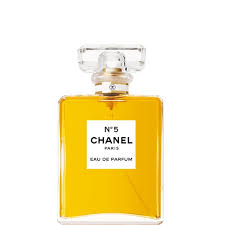 LEADERSHIP
CHANNEL #5?
LITERATURE
PEERS
PRACTITIONER
TRAINING & 
EDUCATION
[Speaker Notes: Is there a fifth influence channel? Sure. And maybe a 6th and a 7th.

The point of this model is not to definitively and comprehensively identify all the sources of influence. This is a deliberately and admittedly simplified sketch of some influence channels. The only thing we’re trying to do here is: 
identify a representative sample of the most important and prominent channels,
to make people aware that such channels exist, and 
to begin a discussion about how we can use these channels to define a specific, actionable strategy to shape and define culture.]
LEADERSHIP
LITERATURE
PEERS
PRACTITIONER
TRAINING & 
EDUCATION
[Speaker Notes: And of course, none of this is intended to downplay the role of individual character, personality, preference, experience, or opinion. 

These external influence channels are sources of influence, not determinants. 

The individual practitioner still has agency.]
LEADERSHIP
LITERATURE
PEERS
PRACTITIONER
TRAINING & 
EDUCATION
[Speaker Notes: In fact, we should also recognize that the arrows point both ways.

Good leaders listen to and are influenced by their people. 
Peer relationships go in both directions. 
Practitioners can & should contribute to the literature and to training & education.]
The Boss’s
Recommended
Reading List
LEADERSHIP
LITERATURE
PEERS
PRACTITIONER
TRAINING & 
EDUCATION
[Speaker Notes: To add a little more complexity, we can note the channels are not entirely distinct – for example, if the boss provides a recommended reading list to all employees, this would be a blend of the Leadership and Literature channels.]
LEADERSHIP
LITERATURE
PEERS
PRACTITIONER
The people you meet in class
TRAINING & 
EDUCATION
[Speaker Notes: And the people you meet in class contribute to both the Peer network and to the Training & Education experience.]
LEADERSHIP
LITERATURE
PEERS
TRAINING & 
EDUCATION
[Speaker Notes: Contradictory messages from different channels leads to confusion, friction and conflict, reducing the influence any one channel might have.]
LEADERSHIP
LITERATURE
PEERS
TRAINING & 
EDUCATION
[Speaker Notes: Note that Silence is a form of contradiction.]
LEADERSHIP
LITERATURE
PEERS
TRAINING & 
EDUCATION
[Speaker Notes: Similarly, conflicting messages within individual channels dilutes the overall message (recognizing that a certain amount of conflict is inevitable).

Consistent messages from multiple channels help reinforce each other and strengthen the overall influence.

So our opportunity is to use these channels strategically, to deliberately send a message that is consistent and clear.]
What’s the point?
[Speaker Notes: OK, why go through all that? 

If we’re trying to foster a specific culture, we could start by taking a look at these influence channels to see what messages are currently coming through, then talk about what messages should come through, and how we can use these channels to send the specific message we think would be helpful.

Building a strategy begins with answering specific questions about each piece of the diagram.]
LEADERSHIP
Who are the practitioners?
What decisions do they make?
What problems do they solve?
What actions do they take?
LITERATURE
PEERS
PRACTITIONER
TRAINING & 
EDUCATION
[Speaker Notes: Step 1 is to identify the specific practitioners and understanding their preference, priorities, and behaviors. Whose head are we trying to get into?

Make a list and actually answer the questions on the screen.

Pay particular attention to the pockets and sub-groups that already exemplify the desired culture (they will be a key leverage point later!)]
Who are the leaders?
What metrics matter to them?
What messages are they sending?
What messages should they send?
LEADERSHIP
LITERATURE
PEERS
PRACTITIONER
TRAINING & 
EDUCATION
[Speaker Notes: The key is to identify and leverage existing metrics & messages that are most relevant & helpful, as well as to adjust (where possible) counter-productive messages & metrics.]
Map the network
What brings them together?
Competitors? Collaborators?
Other services? Industry?
LEADERSHIP
LITERATURE
PEERS
PRACTITIONER
TRAINING & 
EDUCATION
Key books?
Key articles?
Key papers?
Blogs? Twitter feeds?
What’s missing?
LEADERSHIP
LITERATURE
PEERS
PRACTITIONER
TRAINING & 
EDUCATION
[Speaker Notes: What’s currently present? What’s missing?]
LEADERSHIP
LITERATURE
PEERS
PRACTITIONER
What skills are needed?
Topics to master?
Where is the schoolhouse?
Courses to give/take?
Courses to create
TRAINING & 
EDUCATION
[Speaker Notes: Again, we’re looking at what currently exists and what new things might need to be created.]
LEADERSHIP
LITERATURE
PEERS
PRACTITIONER
TRAINING & 
EDUCATION
[Speaker Notes: Use the answers to the questions in previous charts to assemble a specific strategy to:
	Engage with the appropriate leaders, propose specific metrics & messages, 
	Map the network and help people connect with relevant peer nodes
	Contribute to the literature, spread books / articles / blogs / etc
	Develop & deliver training as needed, leverage existing courses, collaborate with school house

Good luck building your culture.]